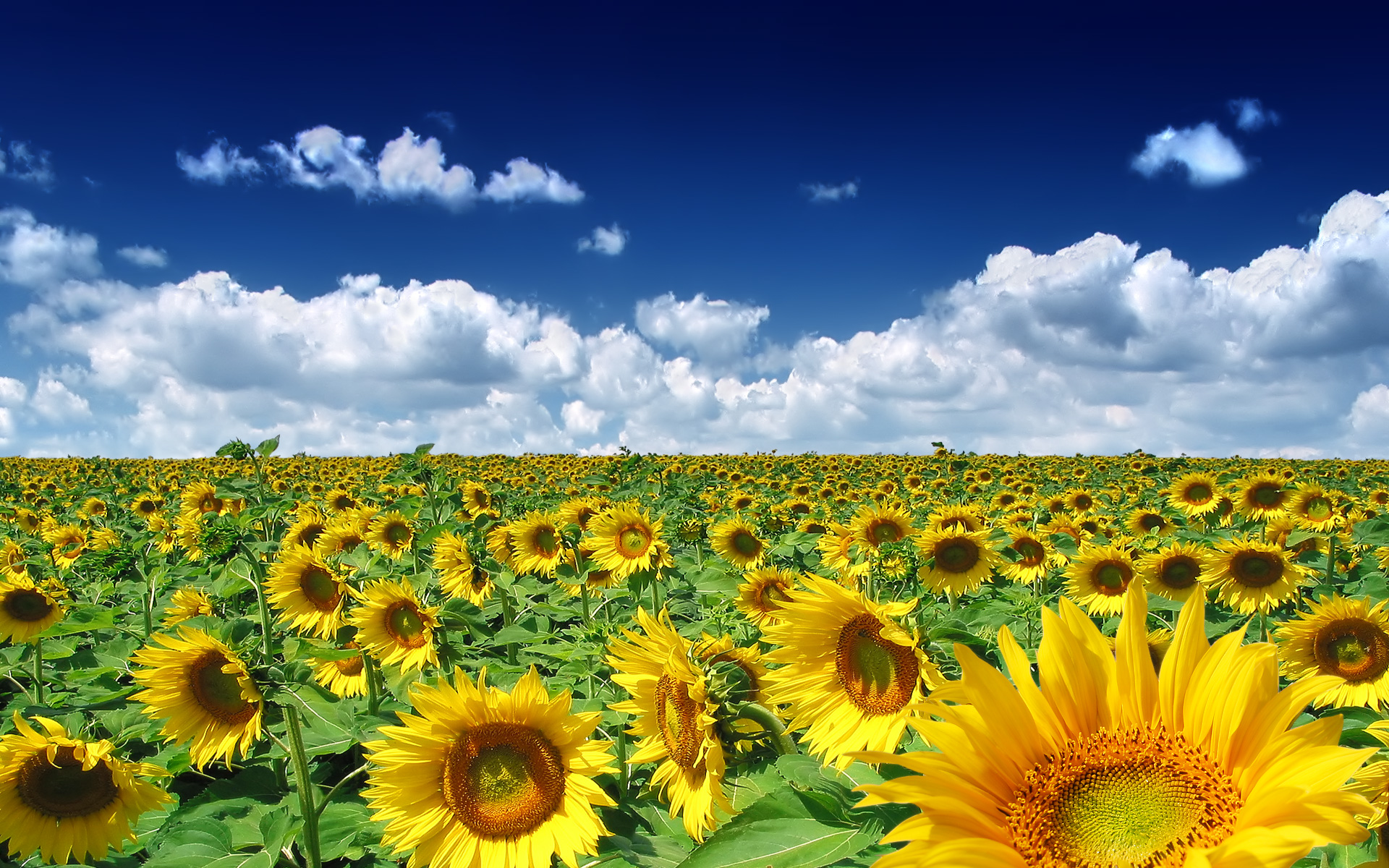 Master in Teaching ProgramInformation WorkshopMonday July 20th Sem 2 E2123 3-5pm